CHÀO MỪNG CÁC CON HỌC SINH 
ĐẾN VỚI BÀI HỌC
Môn: Tự nhiên và Xã hội – Lớp 1
Bài 2:
NGÔI NHÀ CỦA EM (Tiết 1)
Hoạt động 1:
NGÔI NHÀ CỦA MINH
Hoạt động 2:
TÌM HIỂU MỘT SỐ LOẠI NHÀ Ở
Nhà sàn – Đặc trưng của đồng bào dân tộc miền núi
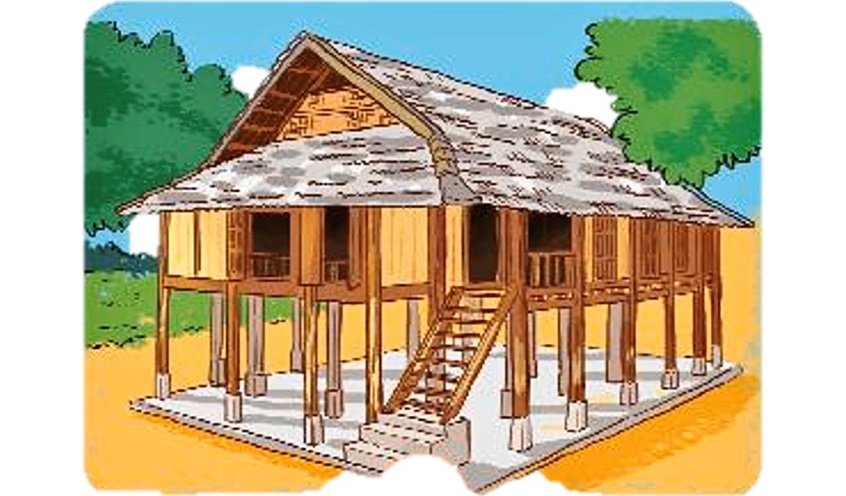 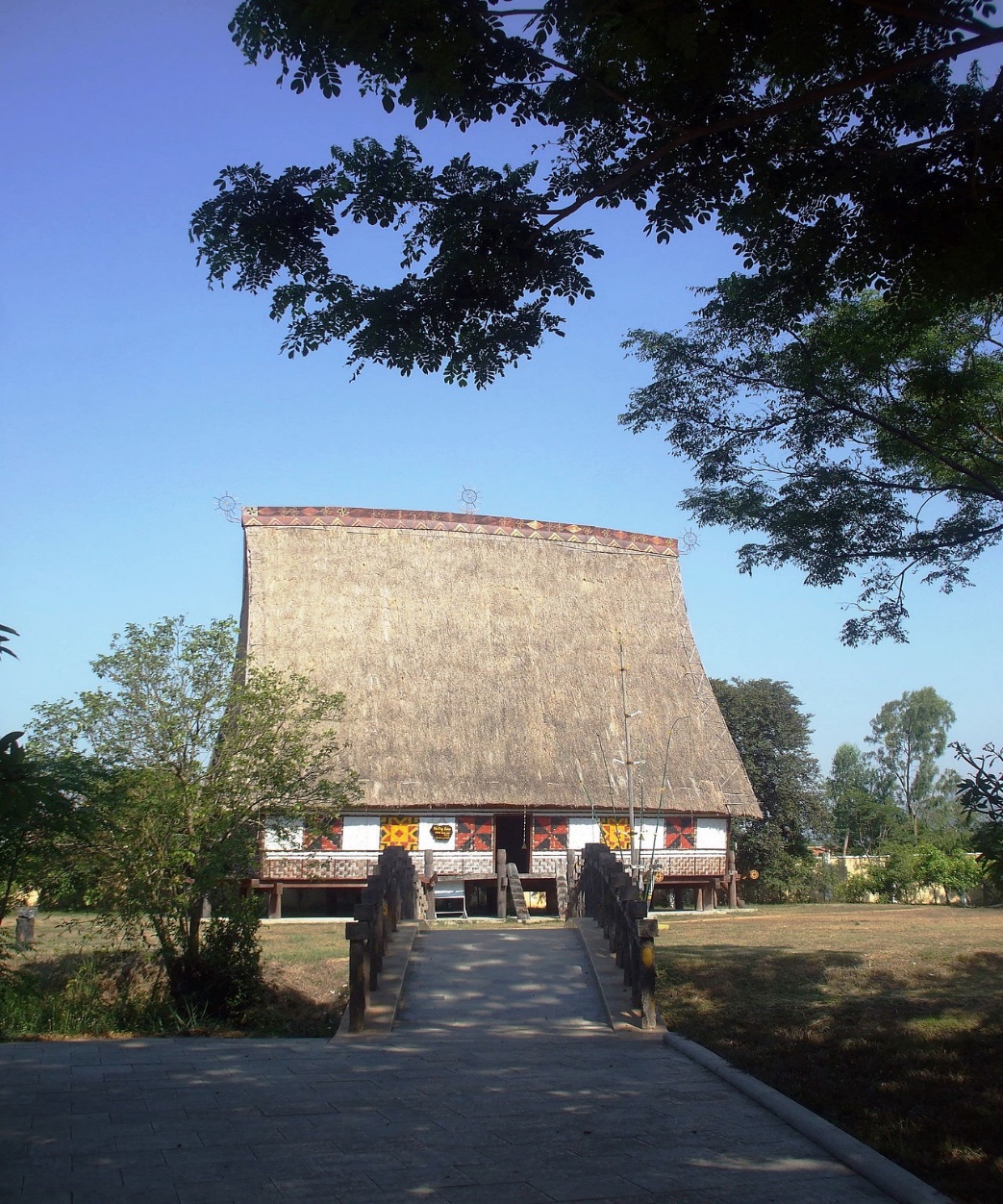 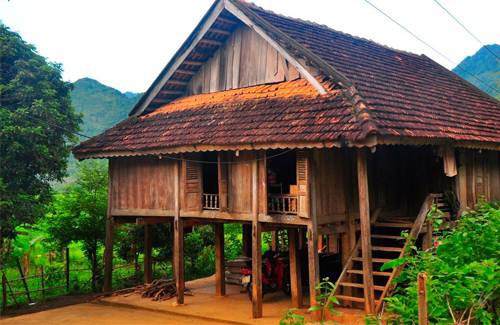 Nhà sàn của dân tộc Ba-na
Nhà sàn của dân tộc Thái
Hoạt động 3:
THỰC HÀNH – VẬN DỤNG
Thực hành: 
Nêu địa chỉ và giới thiệu quang cảnh xung quanh nhà ở của em
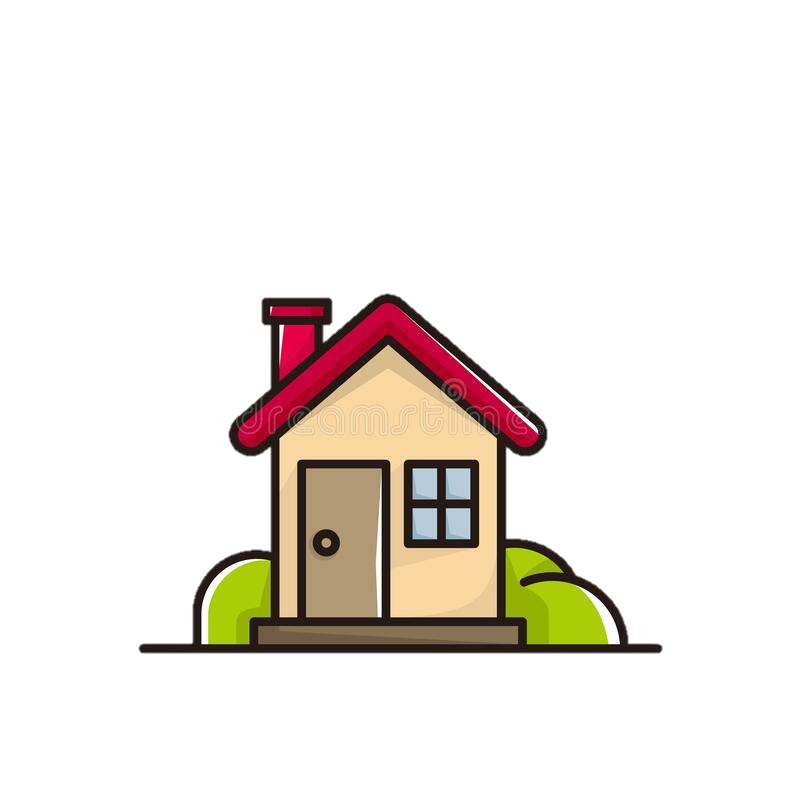 Địa chỉ nhà ở là ở đâu?
Đặc điểm 
nhà ở ra sao?
Nhà con ở giống với các
loại nhà ở nào mà mình 
được tìm hiểu?
Quang cảnh 
xung quanh nhà
như thế nào?